Figure 2 Treatment initiation for a bloodstream infection (BSI) of unknown origin. Top , Percentage of responses to ...
Clin Infect Dis, Volume 48, Issue Supplement_4, May 2009, Pages S260–S270, https://doi.org/10.1086/598185
The content of this slide may be subject to copyright: please see the slide notes for details.
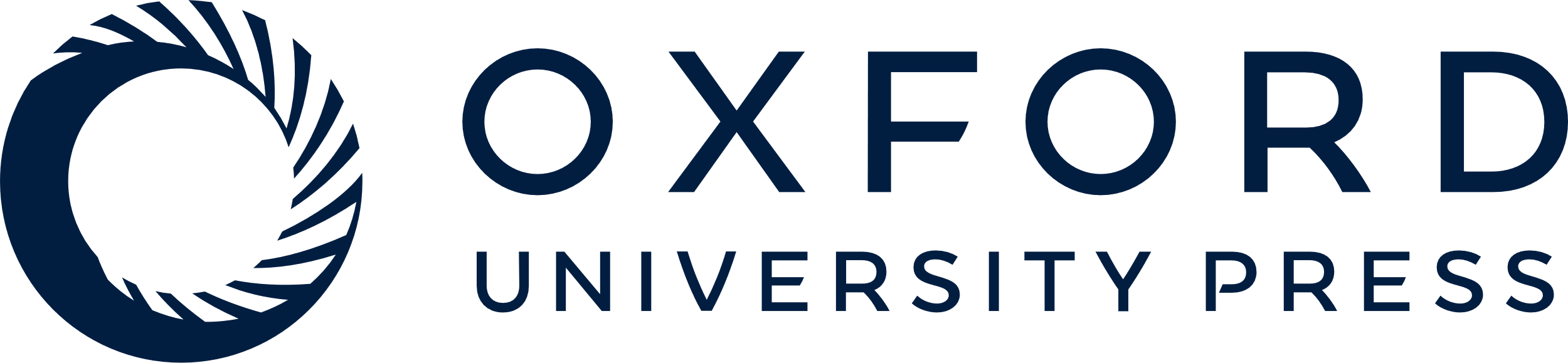 [Speaker Notes: Figure 2 Treatment initiation for a bloodstream infection (BSI) of unknown origin. Top , Percentage of responses to the following question: in your experience, for what proportion of Staphylococcus aureus BSIs does the source remain unknown despite extensive diagnostics? A total of 158 participants responded to this question. Bottom , Percentage of responses to the following question: would you delay treatment initiation in the case of either a blood culture positive for S. aureus or for a non-Staphylococcus aureus gram-positive organism because the source of infection is unknown? A total of 158 participants responded to this question.


Unless provided in the caption above, the following copyright applies to the content of this slide: © 2009 by the Infectious Diseases Society of America]